Careers in ProgrammingNovember 16, 2022
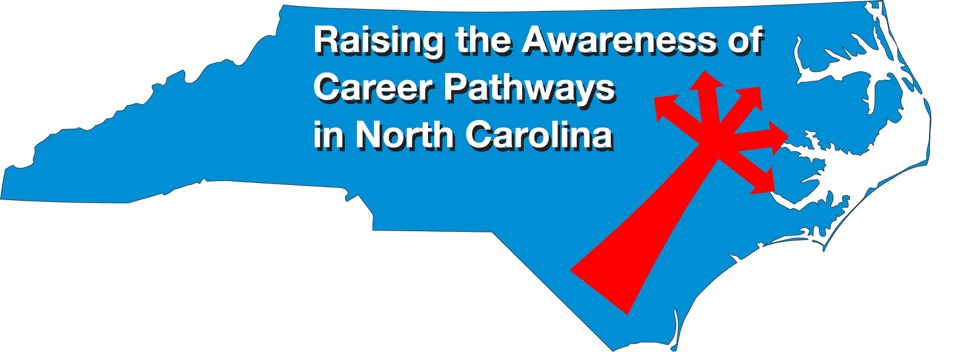 Download the PowerPointand access the recording:www.ncperkins.org/presentations
[Speaker Notes: Good morning. Welcome to our monthly career pathways webinar. 

We are here to help promote the great jobs, often unknown, in the great state of North Carolina.

Through these meetings, we are going to let you know about some great career opportunities in North Carolina.
And bring in special guests talk about these opportunities.

Please download this PowerPoint file and use it anyway you can to help get folks on a career pathway.
In the notes section of the PowerPoint, you will find any reference from where the information was found, as well as the contact information for the speaker.

Get the PowerPoint on our NCPerkins.org website on our Presentations and Webinars page.  
The direct address is on the screen, just scroll down to today’s date. 

-----
Many of the videos shown during this webinar can be found here:
https://www.ncperkins.org/video/]
Career & Technical Education Team
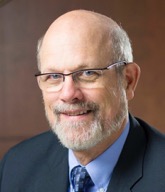 Dr. Bob Witchger
CTE Director, Team Perkins
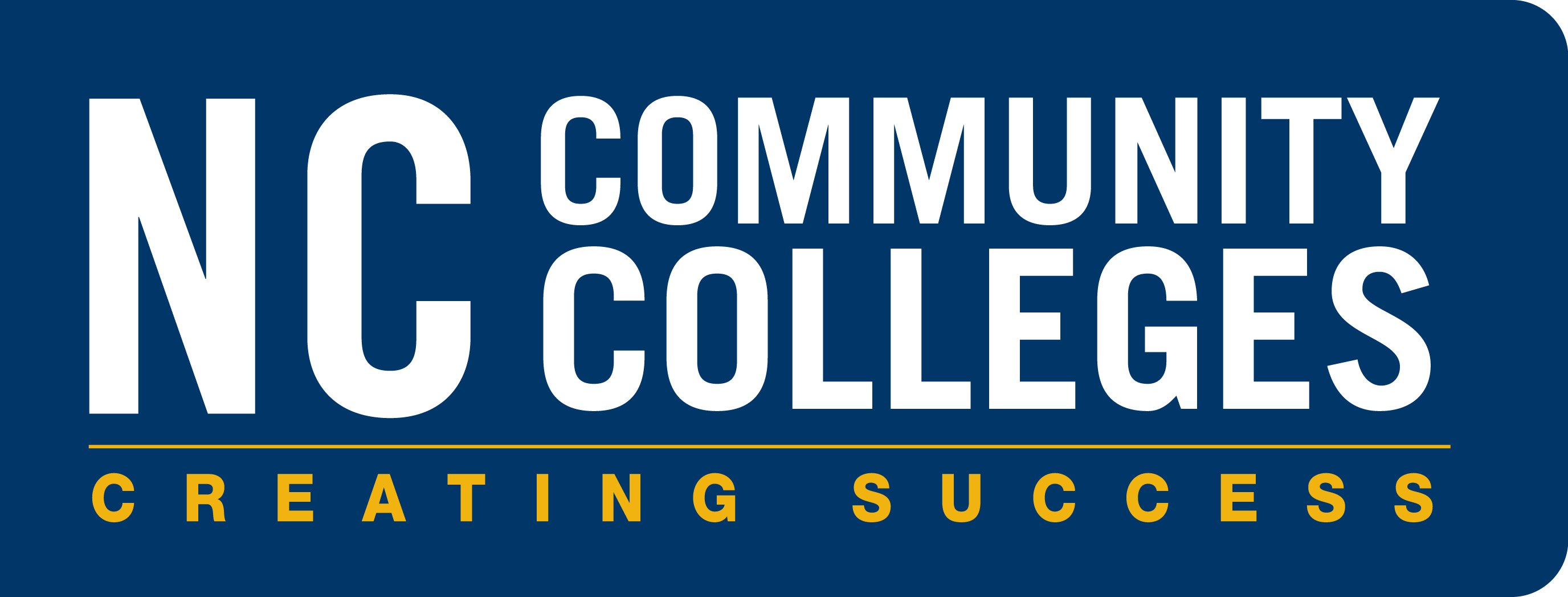 [Speaker Notes: Dr. Robert (Bob) Witchger
NCCCS, CTE Director
919-807-7126
witchgerb@nccommunitycolleges.edu]
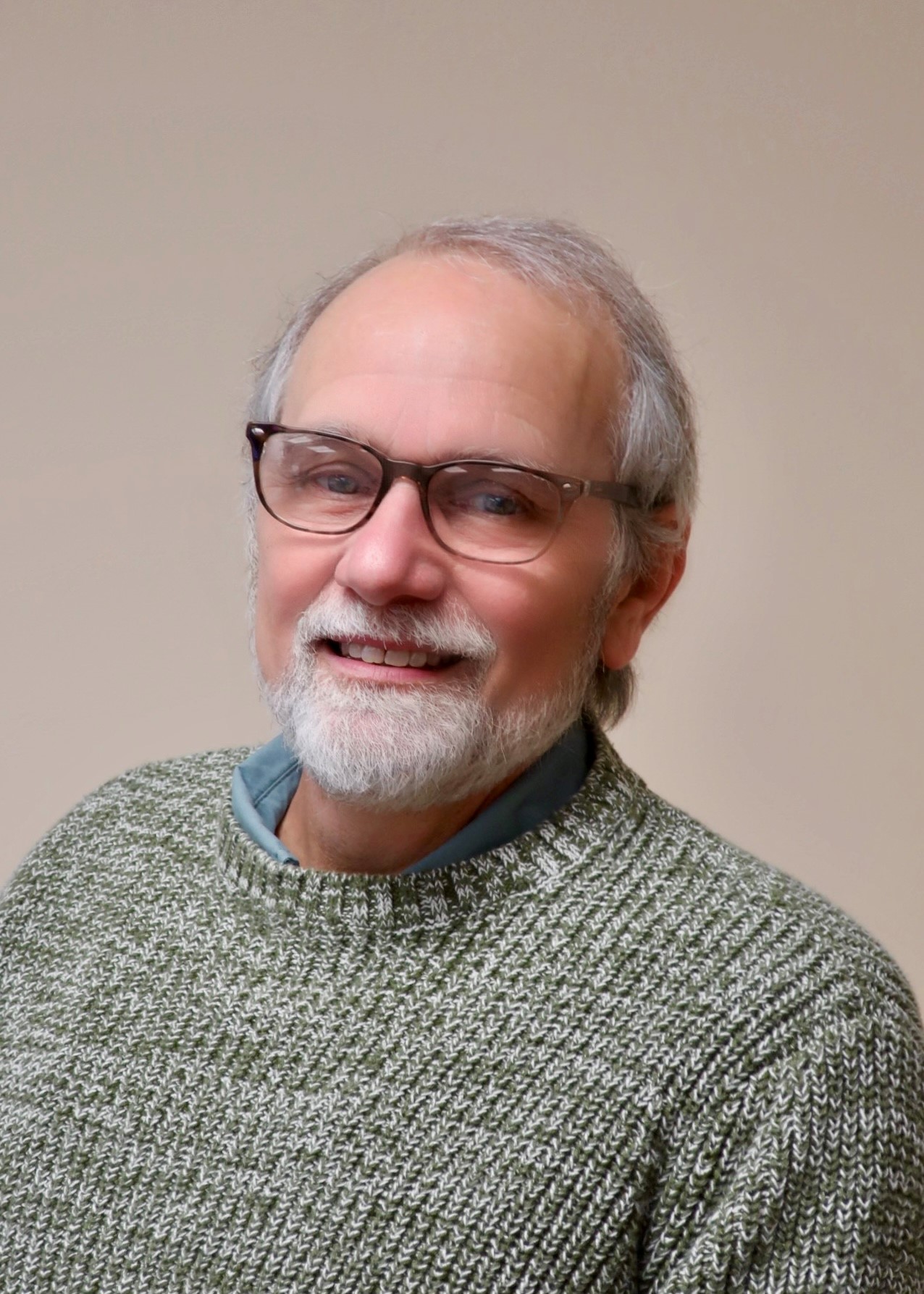 Dr. Tony Reggi
CTE Associate Director,
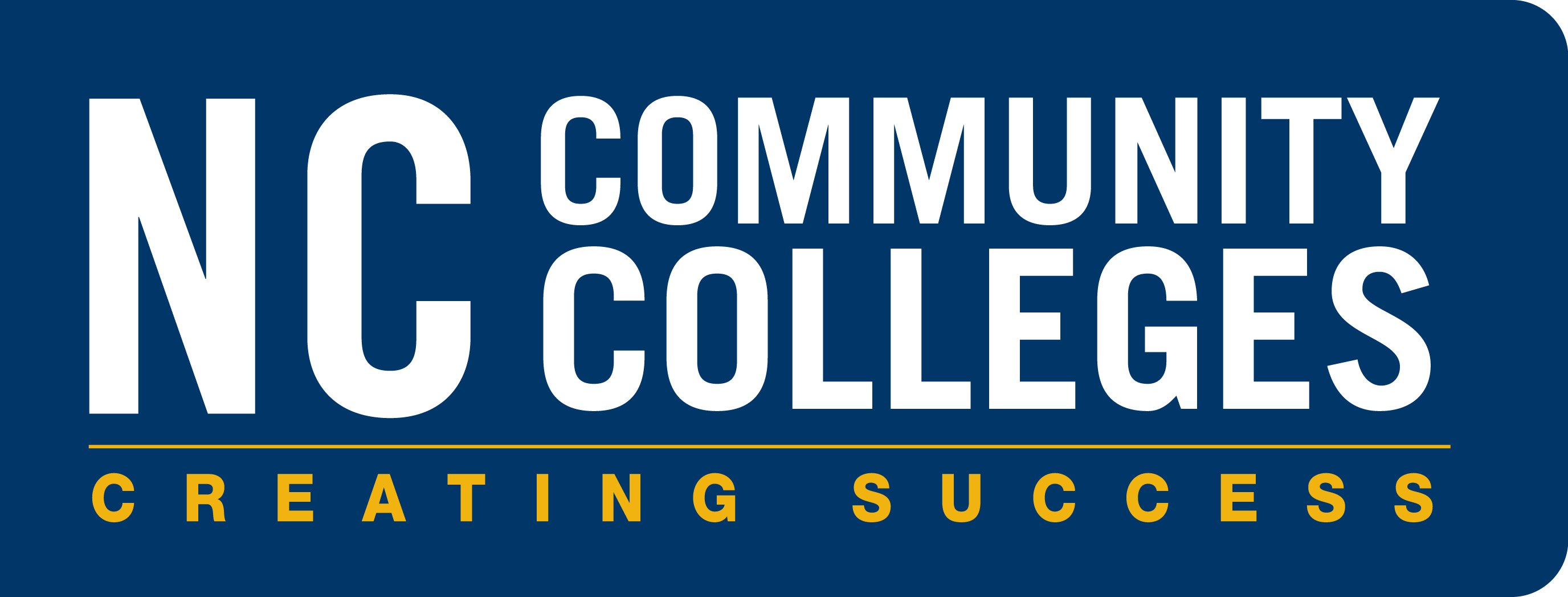 [Speaker Notes: Tony Reggi
919-807-7131
reggia@nccommunitycolleges.edu]
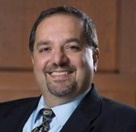 Dr. Hilmi Lahoud
Senior Program Administrator – Business and Information Technology Programs
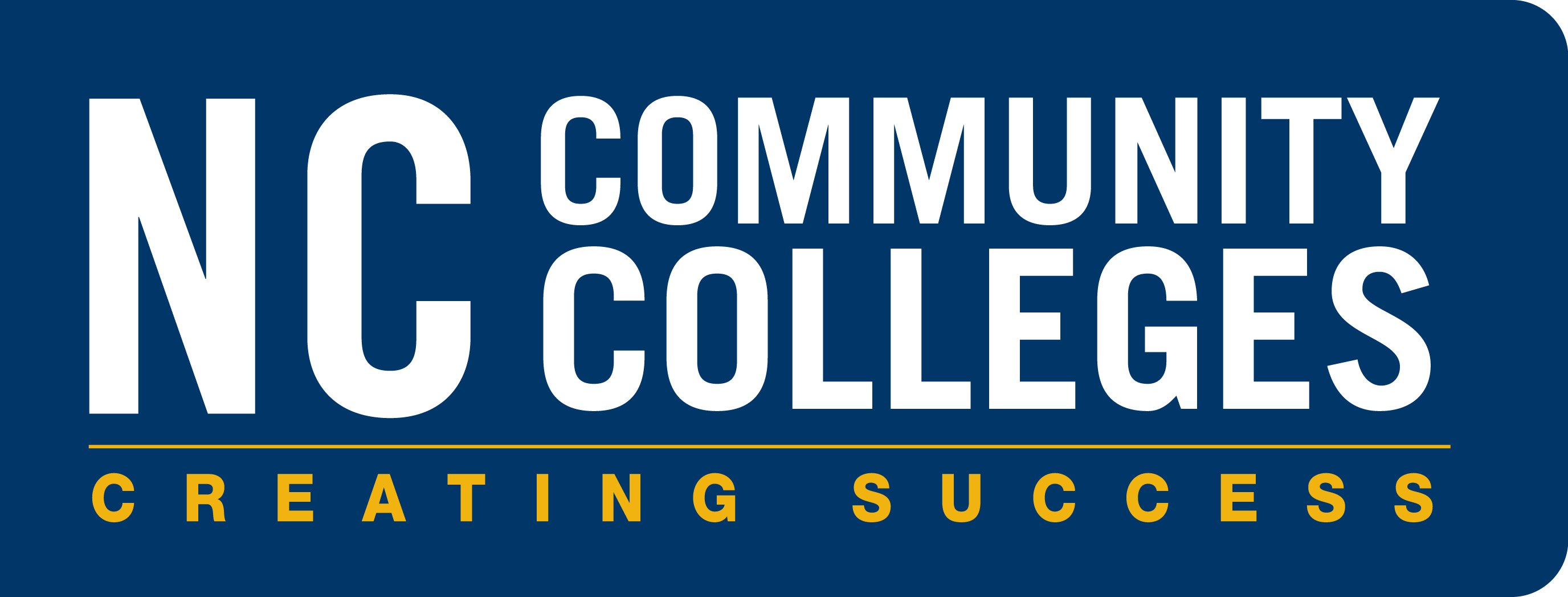 [Speaker Notes: Hilmi A. Lahoud, Ph.D.Senior Program Administrator, Business and Information Technology Programs
Academic and Student ServicesPhone: 919-807-7116lahoudh@nccommunitycolleges.edu]
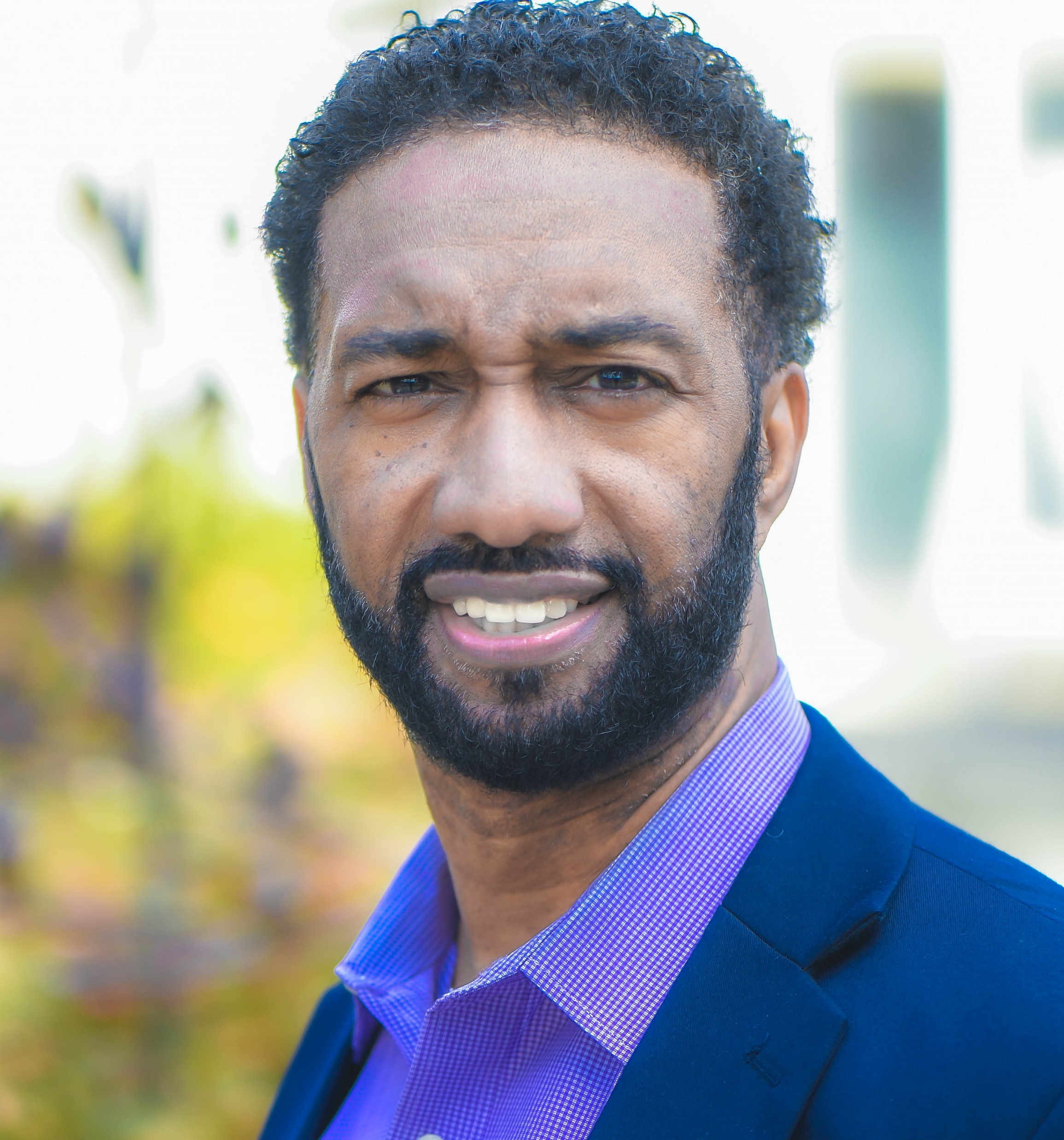 Durham Technical 
Community College
Al Leaston
Assistant Dean, Business, Entrepreneurship & Information Technology
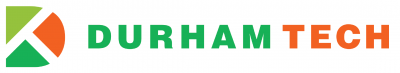 [Speaker Notes: Al Leaston
Assistant Dean, Business, Entrepreneurship &
Information Technologies -BE/IT
Durham Technical Community CollegeEmail: Leastonj@durhamtech.edu
Phone: 919 536-7200 ext. 4314]
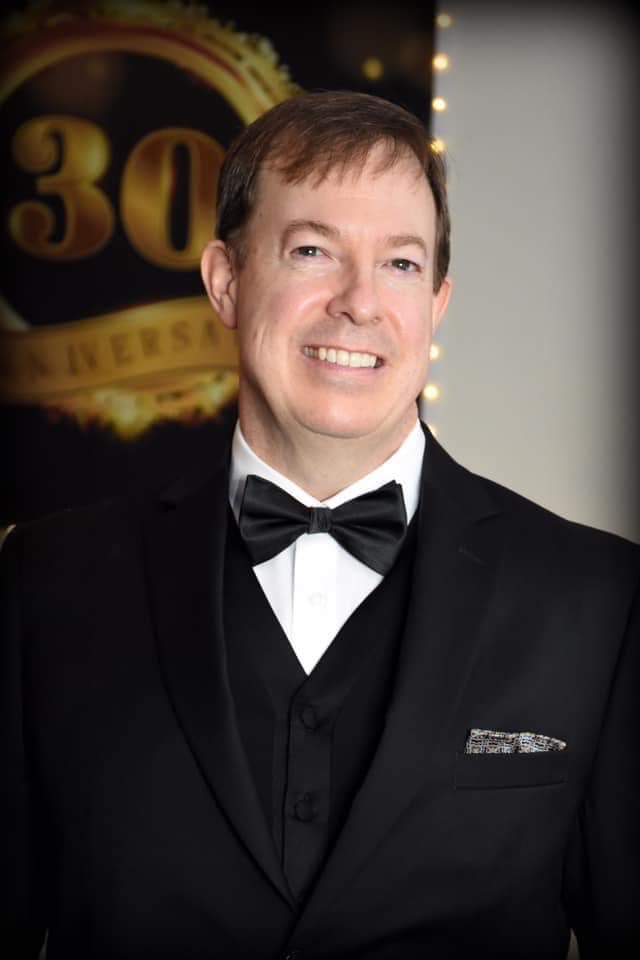 Durham Technical 
Community College
Tom Murphy
Program Director 
IT Software
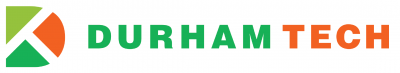 [Speaker Notes: Tom Murphy
919-536-7200 x8157
murphyt@durhamtech.edu]
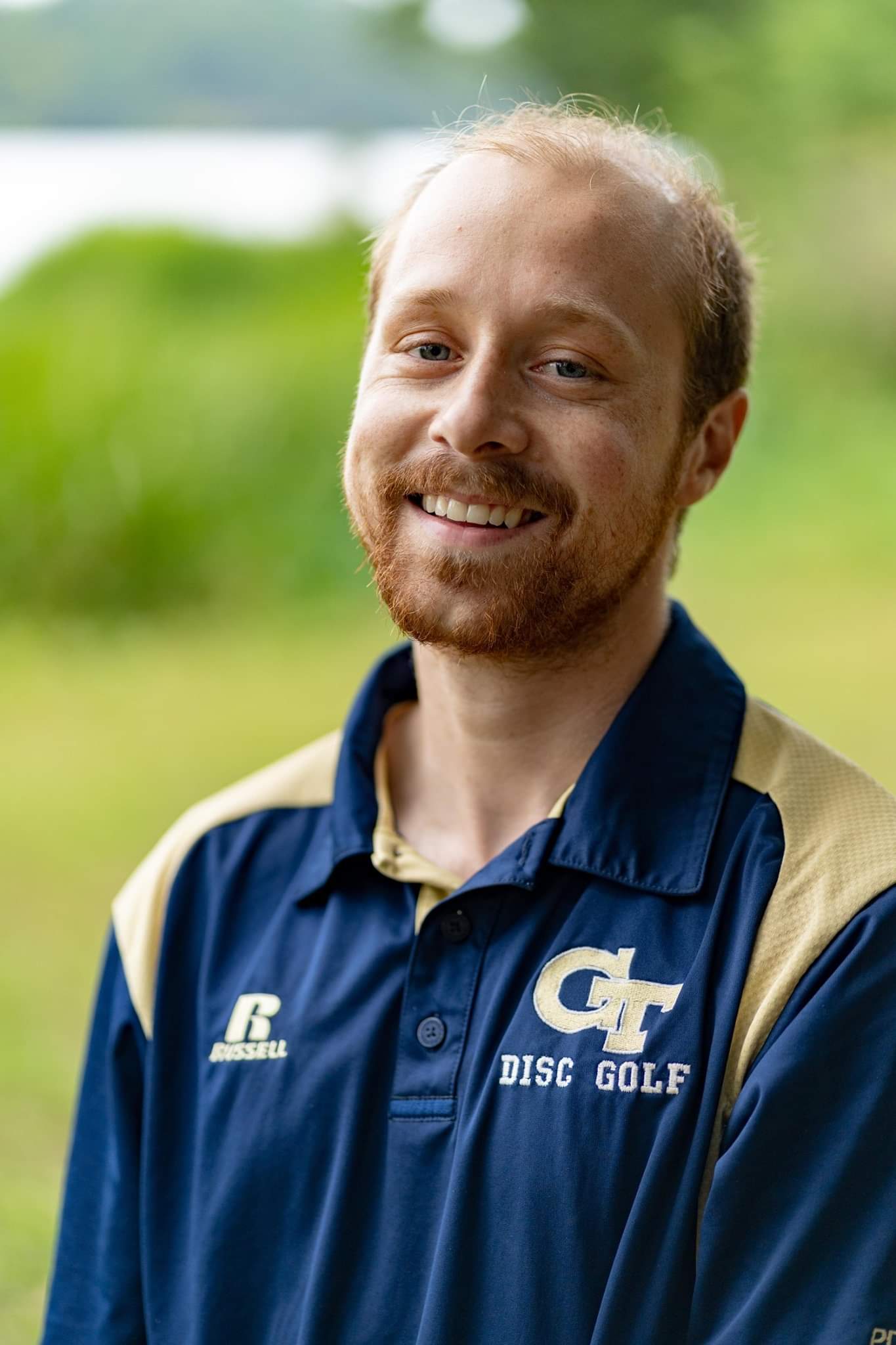 Wayne Community College
Connor Beveridge
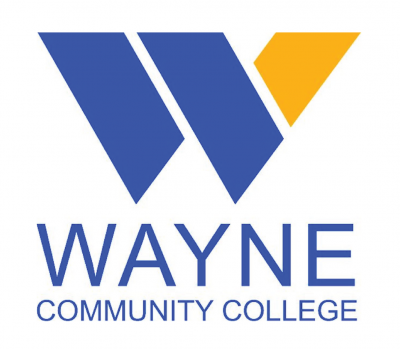 Artificial Intelligence(AI)/
Programing Instructor
[Speaker Notes: Connor Beveridge
AI Instructor
Information Systems Technology
(919) 739-6890
crbeveridge@waynecc.edu]
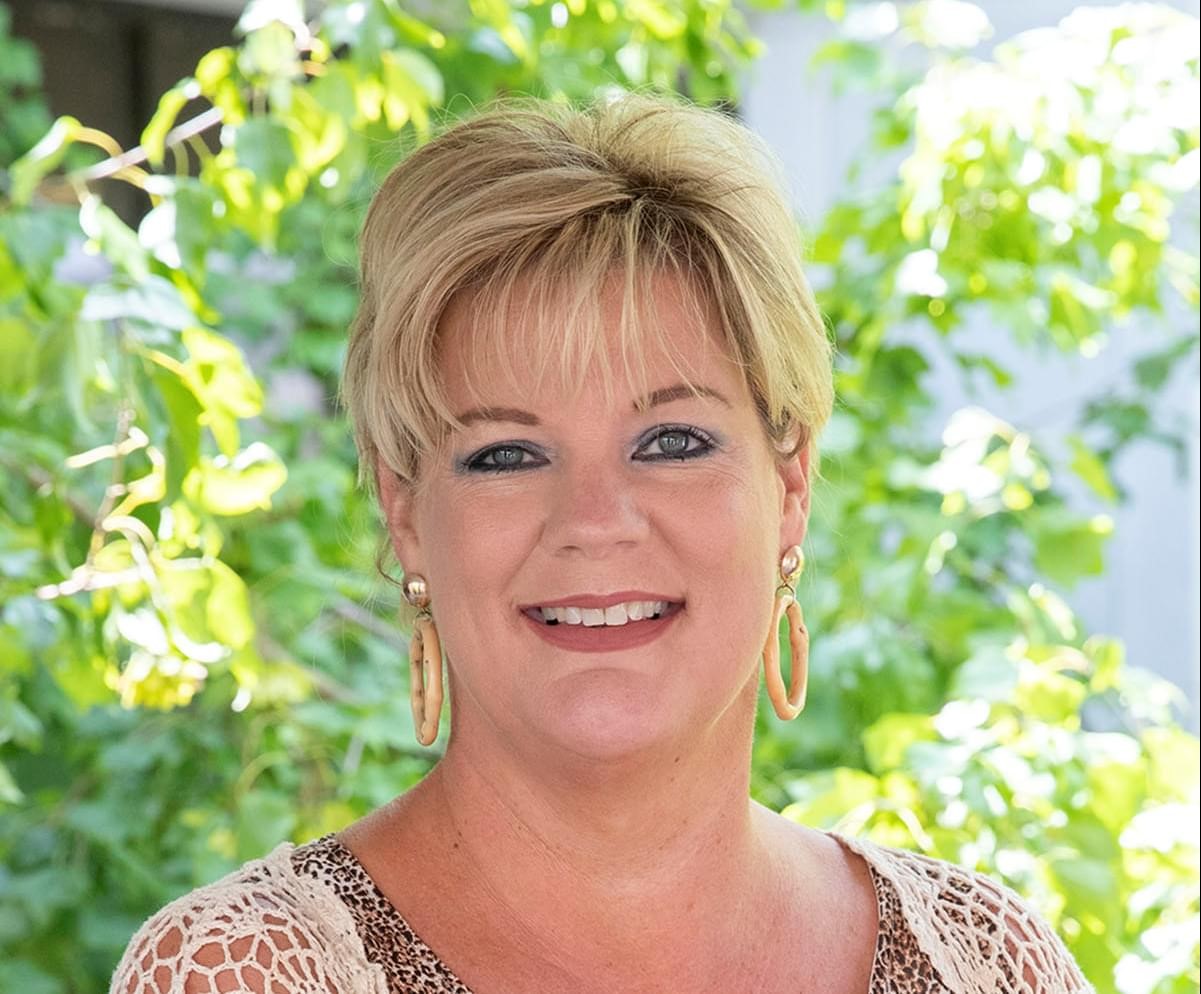 Wayne Community College
Jenneth Honeycutt
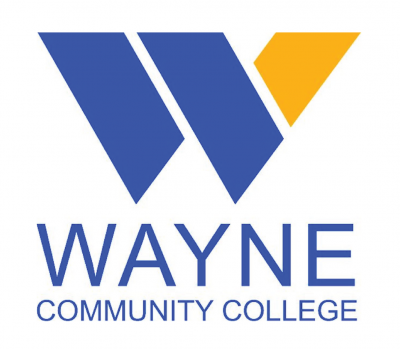 Software Development Instructor
[Speaker Notes: Jenneth Honeycutt
Software Development Instructor
Information Systems Technology
(919) 739-6888
jmhoneycutt@waynecc.edu]
Python Programming
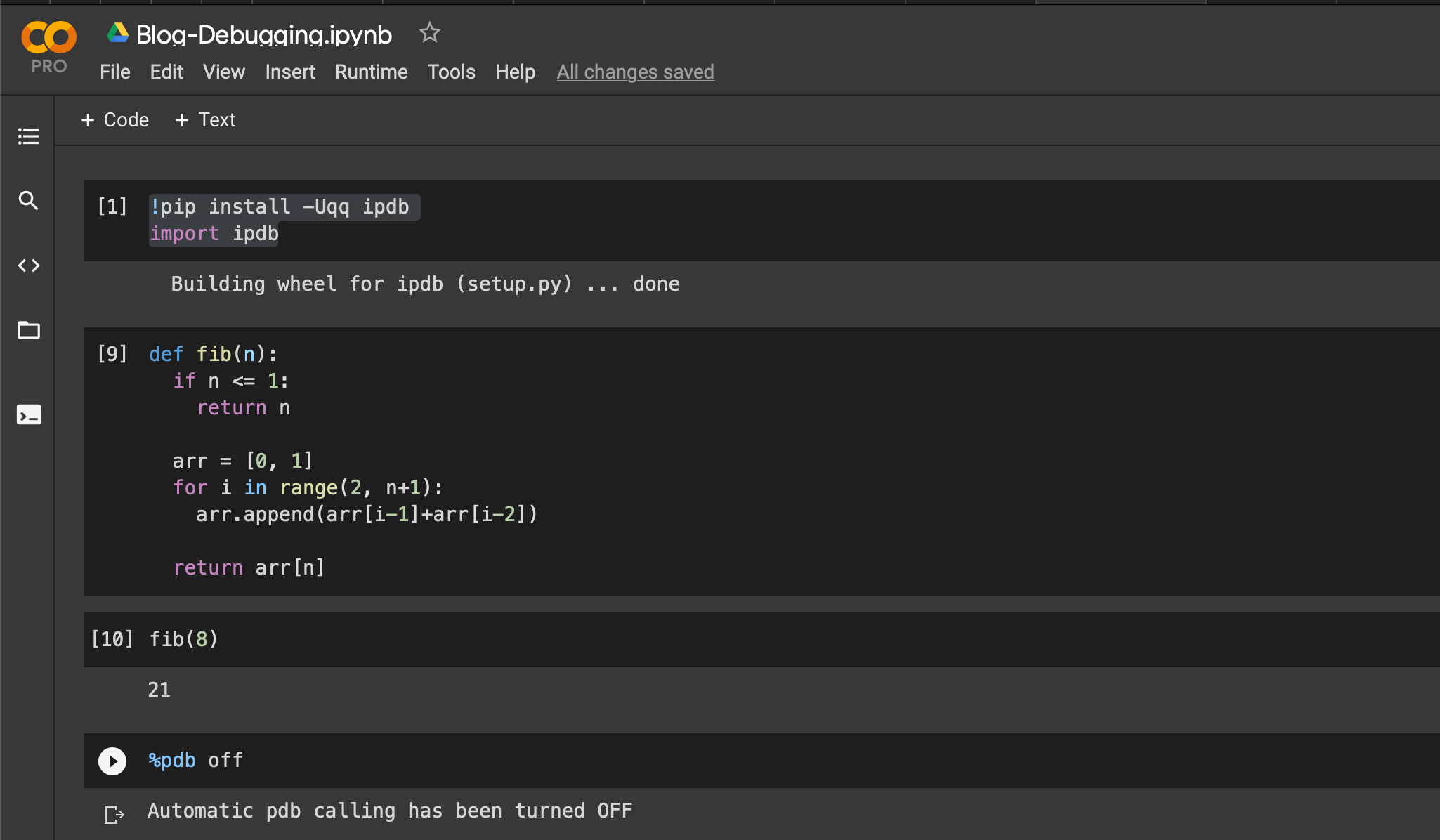 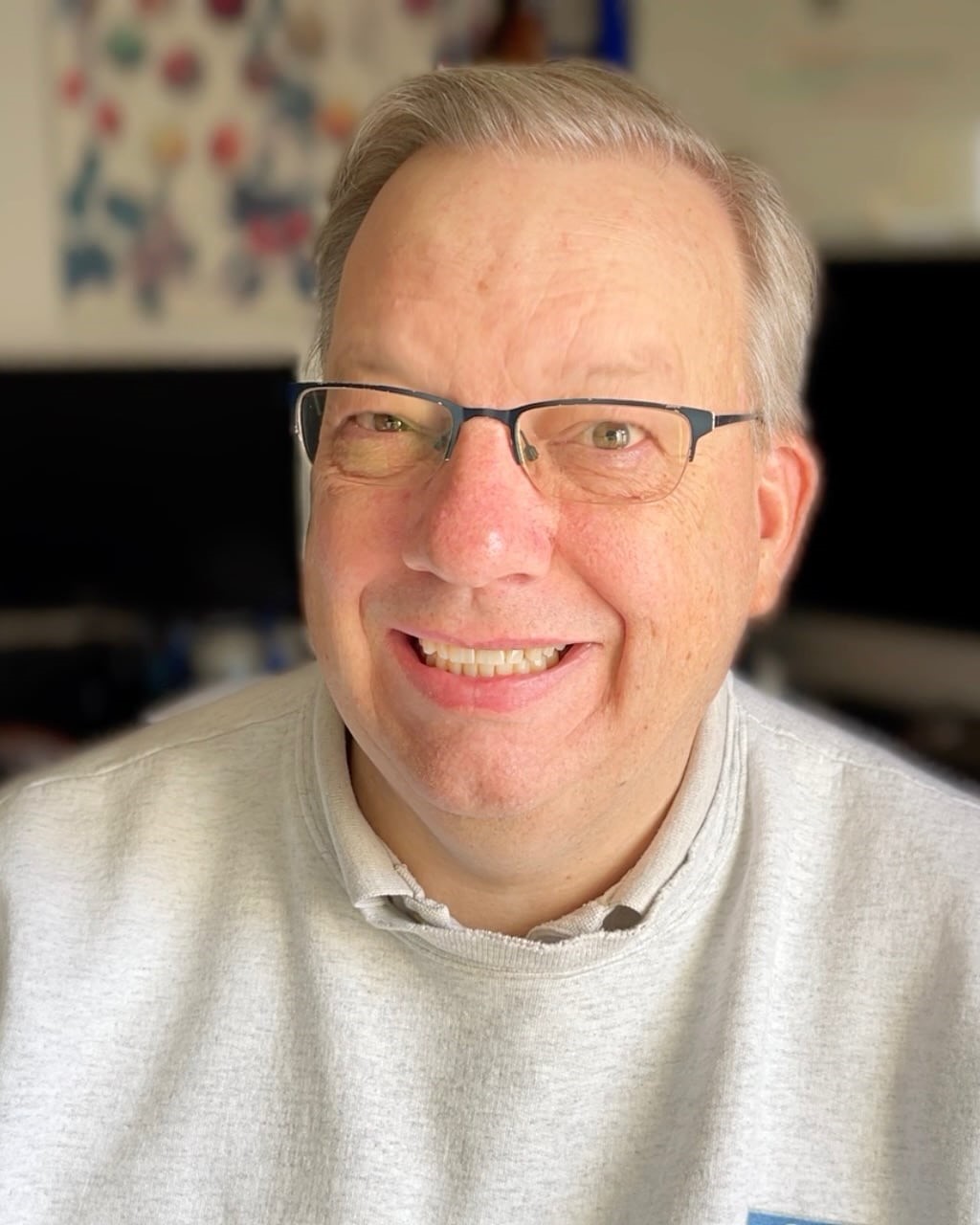 Apple, Inc.
Steve Hayman
Apple Consulting Engineer
Software Programming
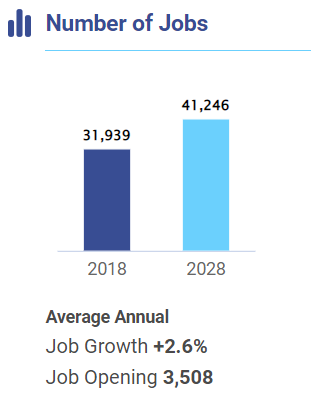 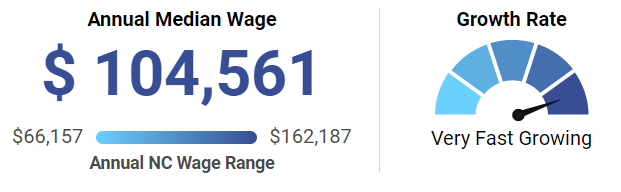 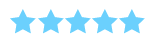 [Speaker Notes: Source
https://nccareers.org/occupation-profile/151132/1284 
https://www.nccommunitycolleges.edu/analytics/dashboards/curriculum-program-enrollments]
Information Technology (A25590)
Possible tracks or emphasis (concentration) in:
Computer Programming and Development
Game and Simulation Programming
Mobile Applications Developer
Software and Web Development
Systems (cyber) Security
Web Administration and Design
Raising the Awareness of Career Pathways Webinars
December 14		Heavy Equipment and Tractor Trailer Truck Drivers 
January 18		Teacher Preparation
February 15		Machine Programming (CNC)   
March 15			Occupational Therapy Assistants 
April 19			Food Industry
May 17			Entrepreneurship 
June 21			Nonprofit Leadership                           	and Management 



Register for all webinars at www.ncperkins.org/presentations
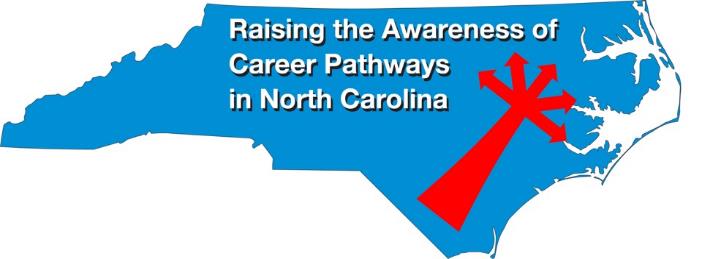